■PRICE CARD
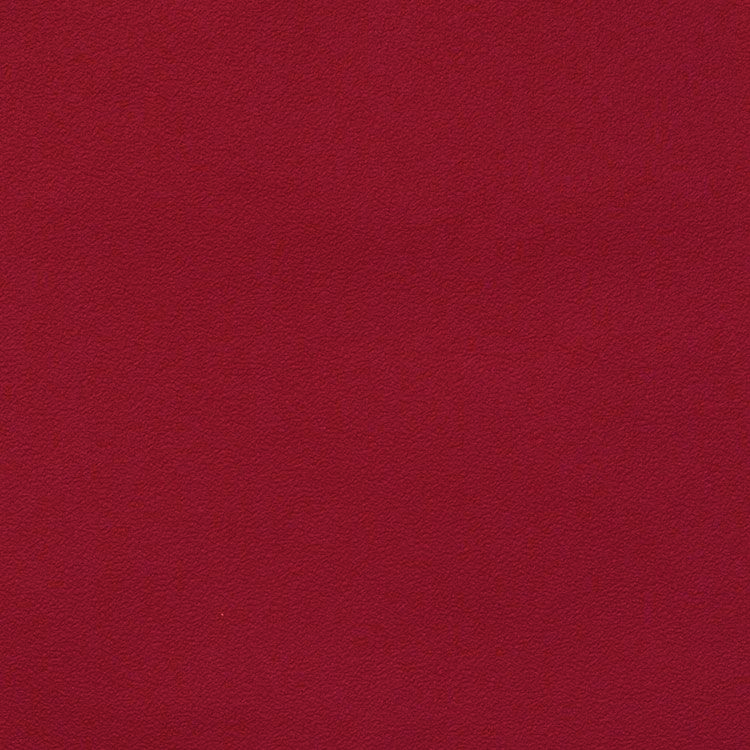 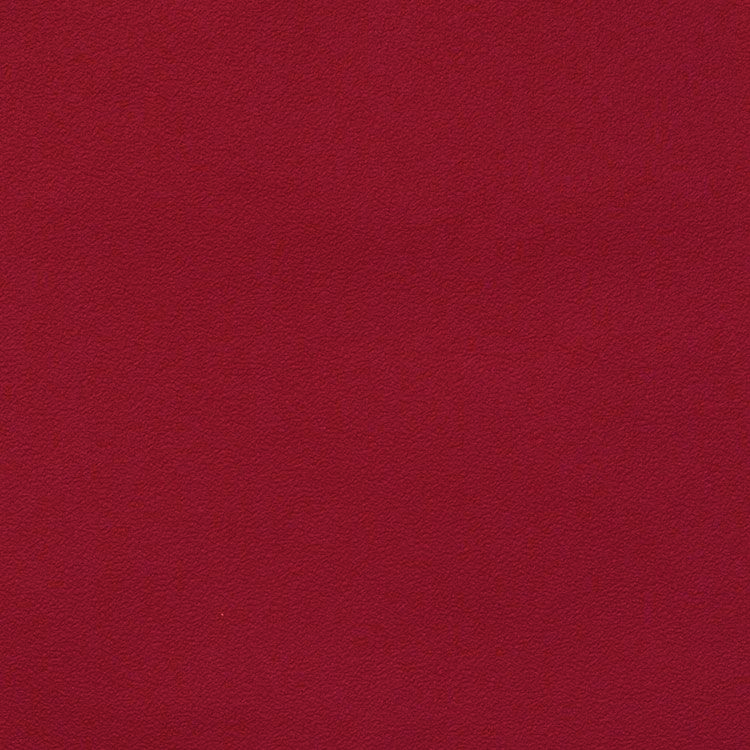 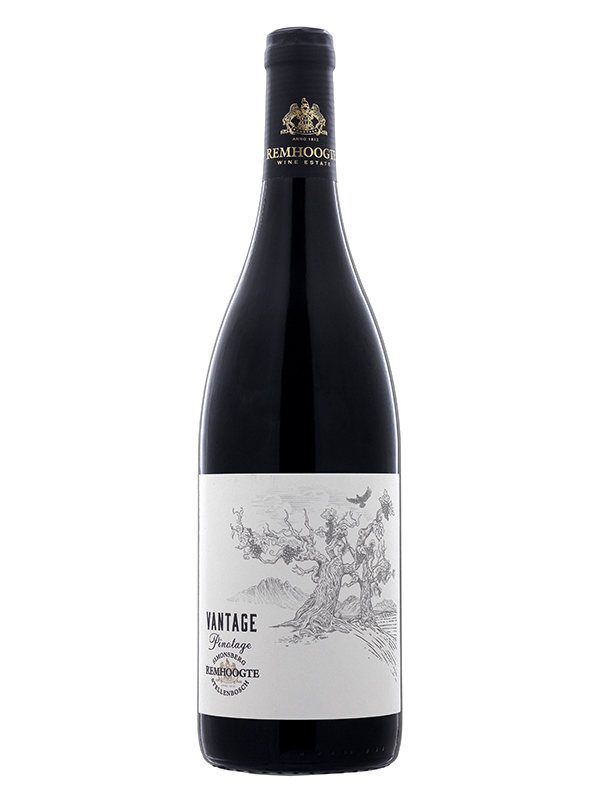 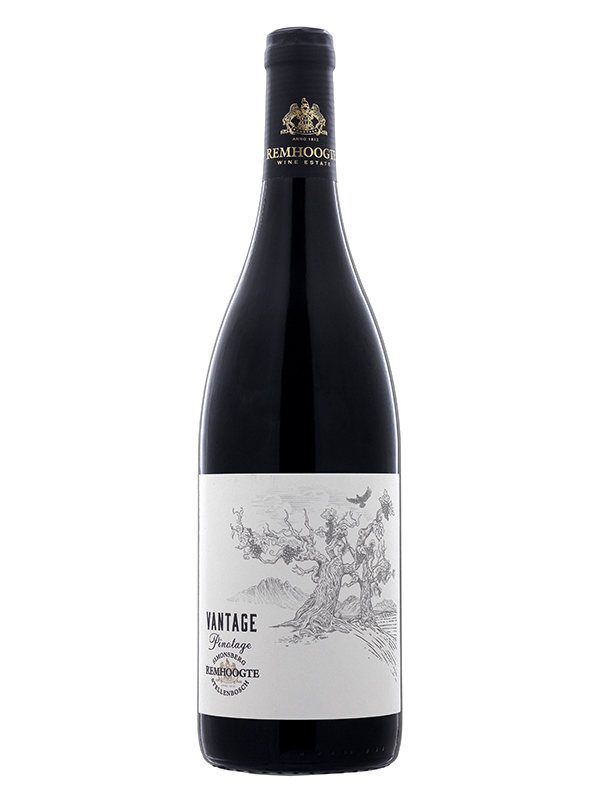 ヴァンテージ･ピノタージュ
ヴァンテージ･ピノタージュ
これぞピノタージュの秀逸ワイン！
これぞピノタージュの秀逸ワイン！
原産国：南アフリカ／ステレンボッシュ
生産者：レムフクト
品種　：ピノタージュ
味わい：赤・辛口・フルボディ
原産国：南アフリカ／ステレンボッシュ
生産者：レムフクト
品種　：ピノタージュ
味わい：赤・辛口・フルボディ
5,830
円 (税込)
希望小売価格
価格
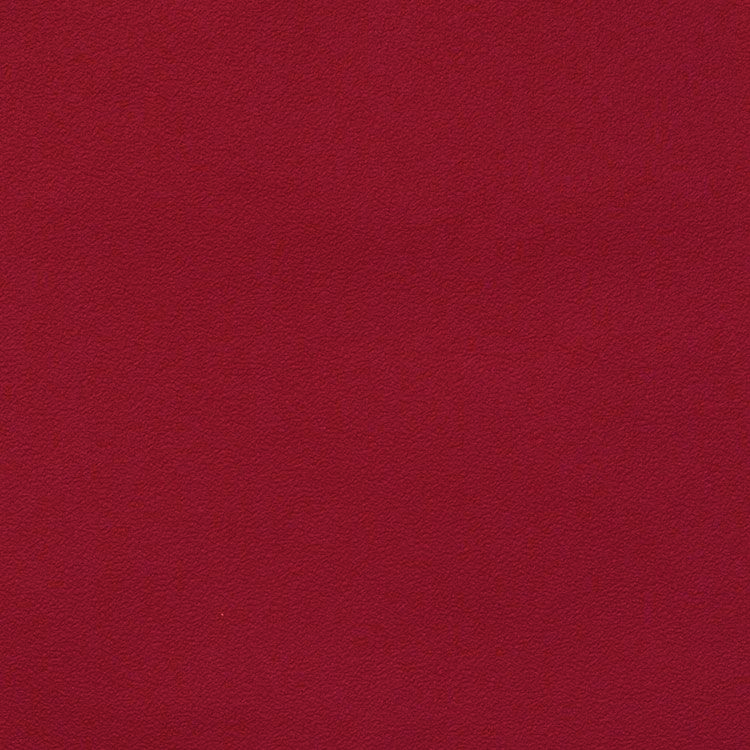 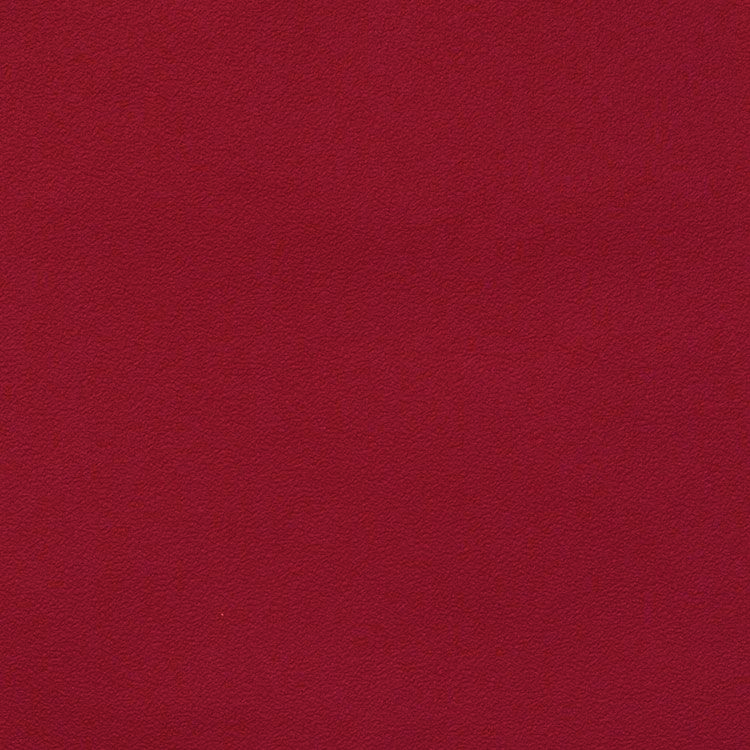 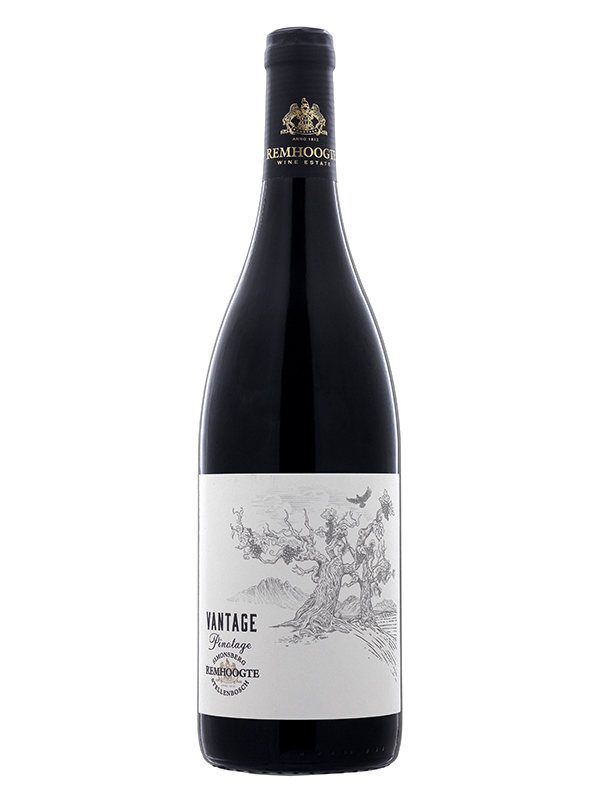 ヴァンテージ･ピノタージュ
ヴァンテージ･ピノタージュ
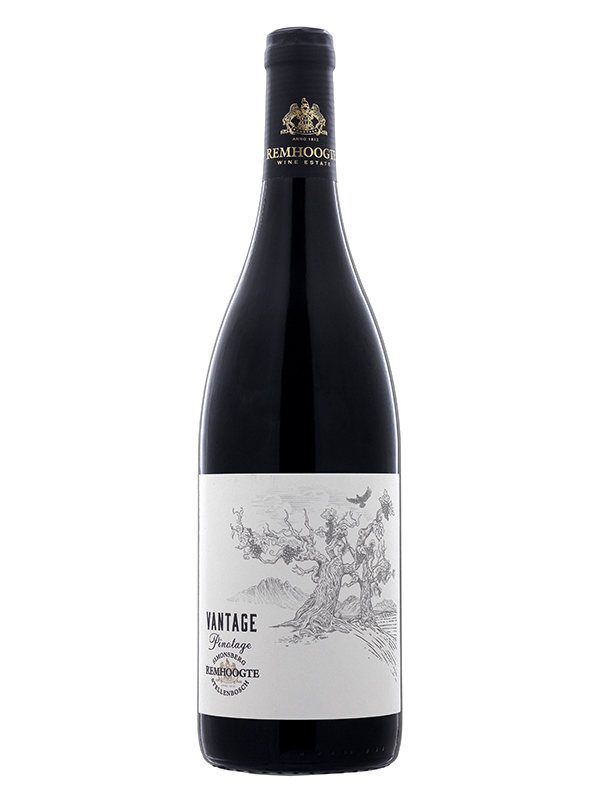 これぞピノタージュの秀逸ワイン！
これぞピノタージュの秀逸ワイン！
原産国：南アフリカ／ステレンボッシュ
生産者：レムフクト
品種　：ピノタージュ
味わい：赤・辛口・フルボディ
原産国：南アフリカ／ステレンボッシュ
生産者：レムフクト
品種　：ピノタージュ
味わい：赤・辛口・フルボディ
希望
小売
\5,300 (税込 \5,830)
価格
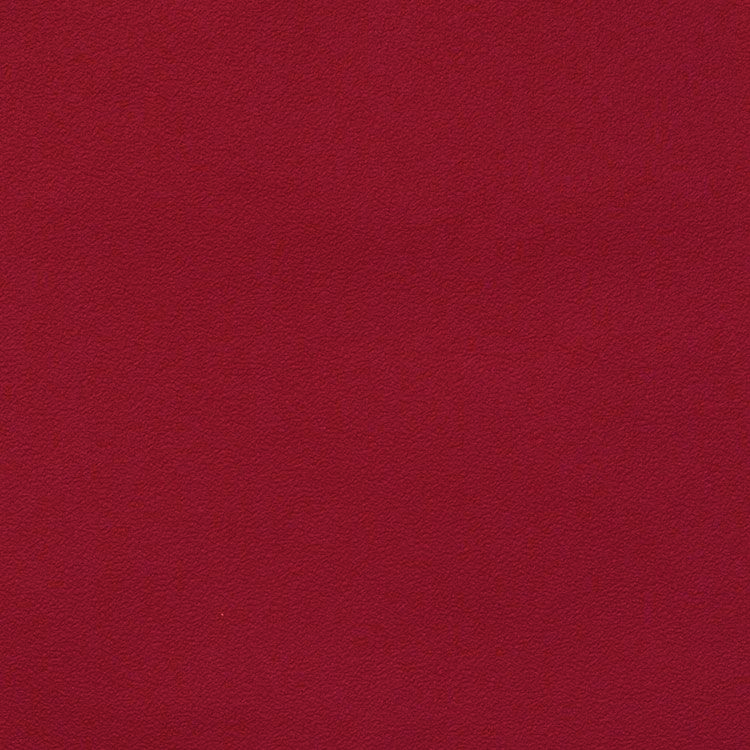 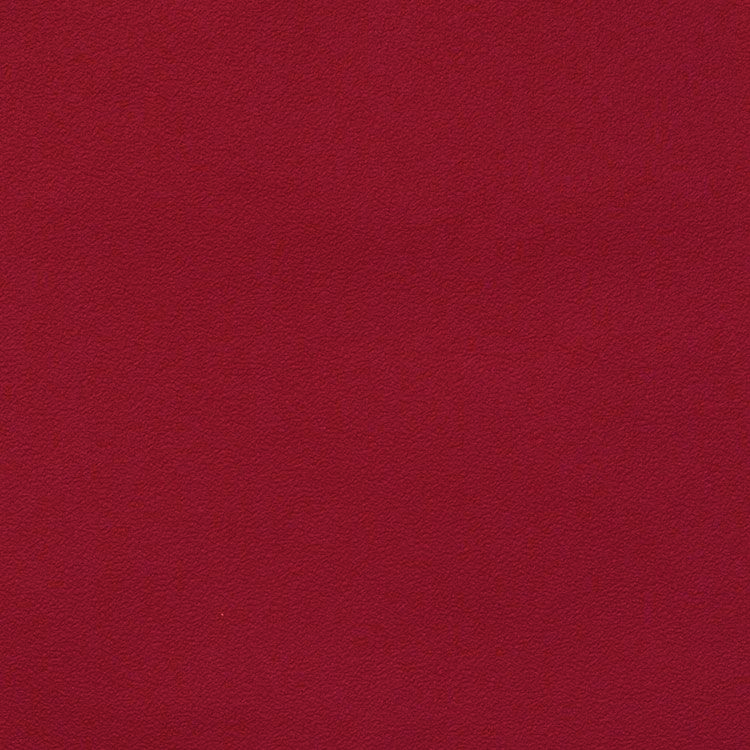 ヴァンテージ･ピノタージュ
ヴァンテージ･ピノタージュ
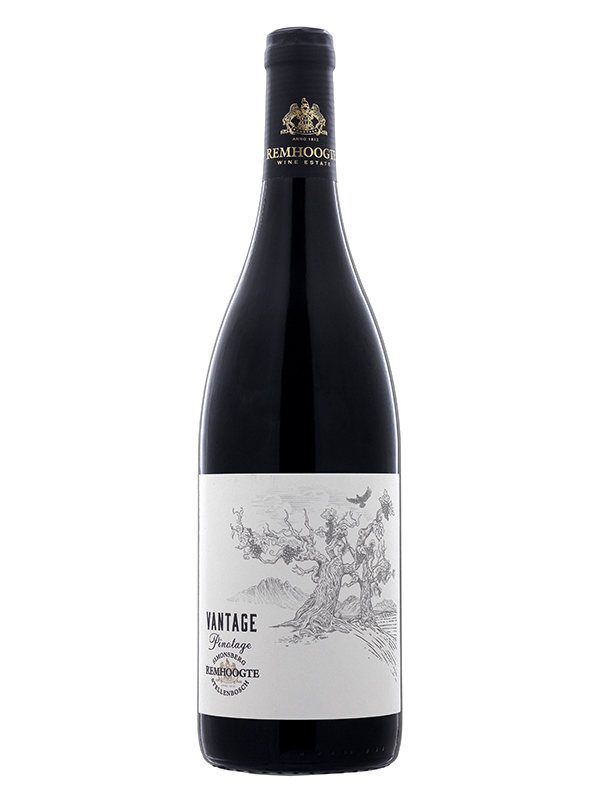 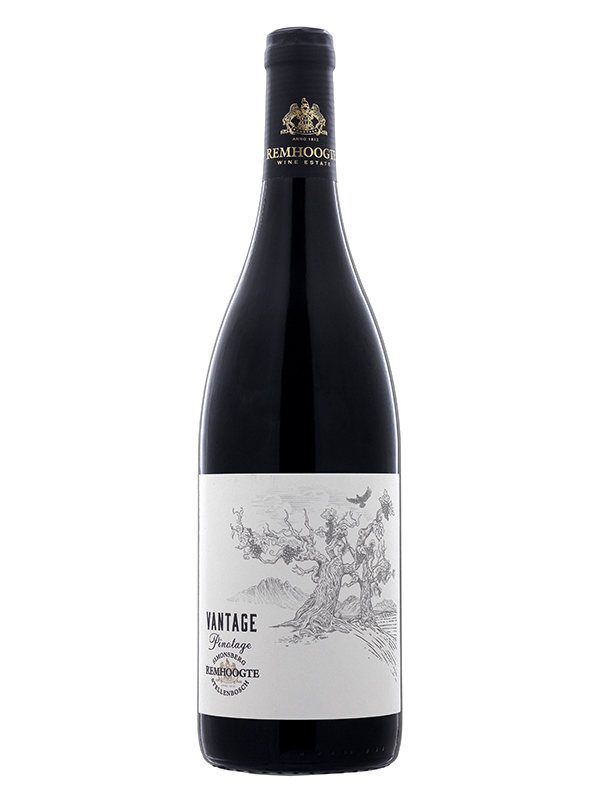 これぞピノタージュの秀逸ワイン！
これぞピノタージュの秀逸ワイン！
ピノタージュは南ア独特のブッシュヴァイン（背丈の低い株仕立て）で栽培されます。レムフクトでは一見して分かる丁寧な整枝が施されており、その樹から完熟を待って収穫されたブドウは更に三回もの厳しい選果を経て発酵。ピノタージュにおいて非常に希少洗練された味わいに仕上がっています。
ピノタージュは南ア独特のブッシュヴァイン（背丈の低い株仕立て）で栽培されます。レムフクトでは一見して分かる丁寧な整枝が施されており、その樹から完熟を待って収穫されたブドウは更に三回もの厳しい選果を経て発酵。ピノタージュにおいて非常に希少洗練された味わいに仕上がっています。
原産国：南アフリカ／ステレンボッシュ
生産者：レムフクト
品種　：ピノタージュ
味わい：赤・辛口・フルボディ
原産国：南アフリカ／ステレンボッシュ
生産者：レムフクト
品種　：ピノタージュ
味わい：赤・辛口・フルボディ
\5,300 (税込 \5,830)
希望
小売
価格